Maths
To explore arrays- part one
Miss Charlton, Mrs Bramble and Miss Sidhu
Welcome to today’s lesson!
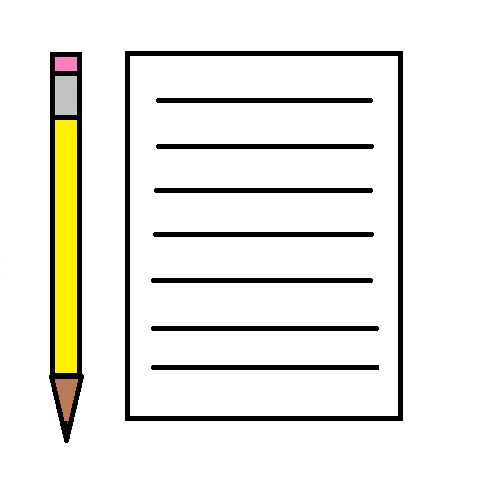 This is lesson eight for the topic of ‘Multiplication and Division.’
You will need:
paper and pencil 
There are times when you will have to pause the video to have a go at some of the activities yourself.

Let’s get started!
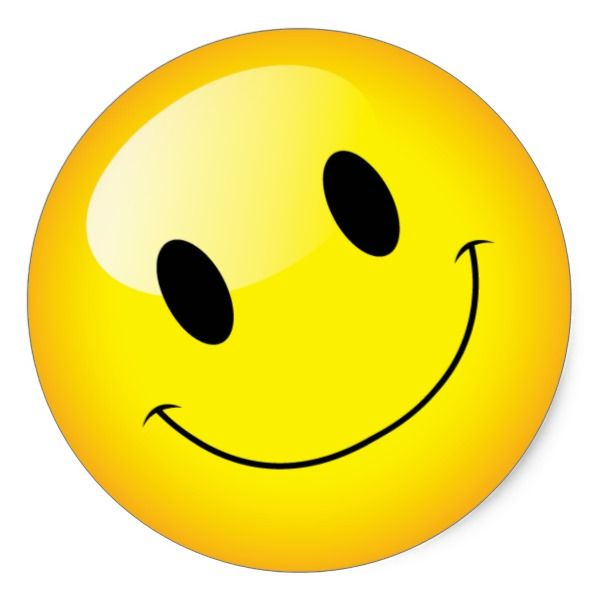 ‹#›
Be prepared….here comes the lesson!
Agenda for the lesson
Here is the outline for this lesson. We are going to look at:

key vocabulary
begin to learn what an array is 
explore different arrays 
an independent task and answers
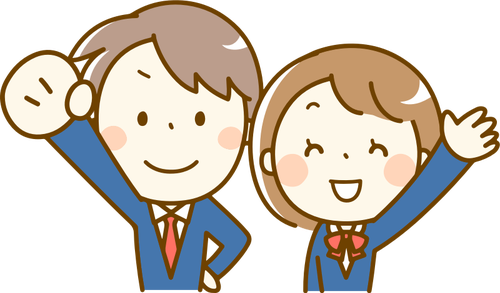 ‹#›
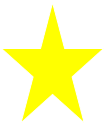 Star Words!
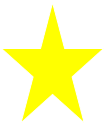 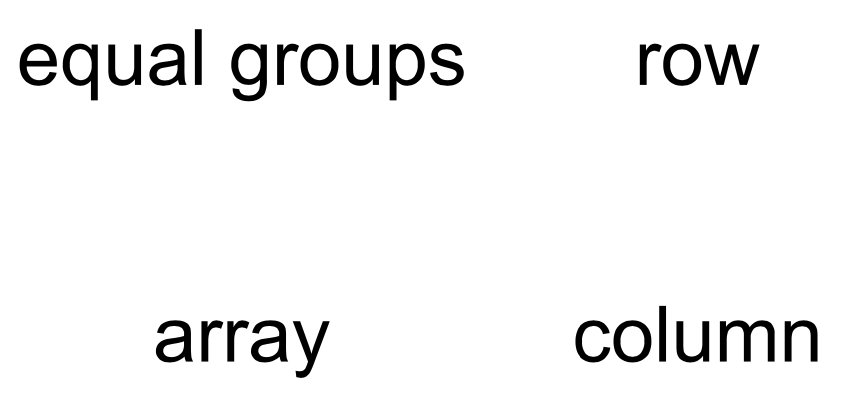 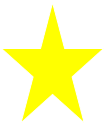 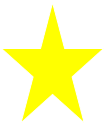 ‹#›
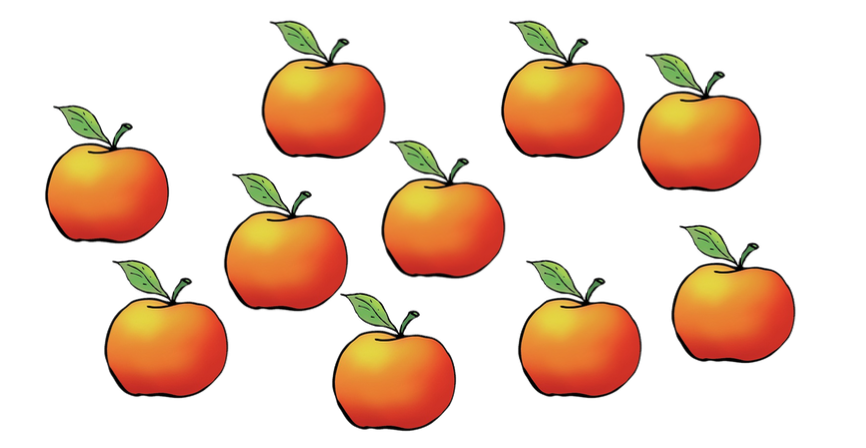 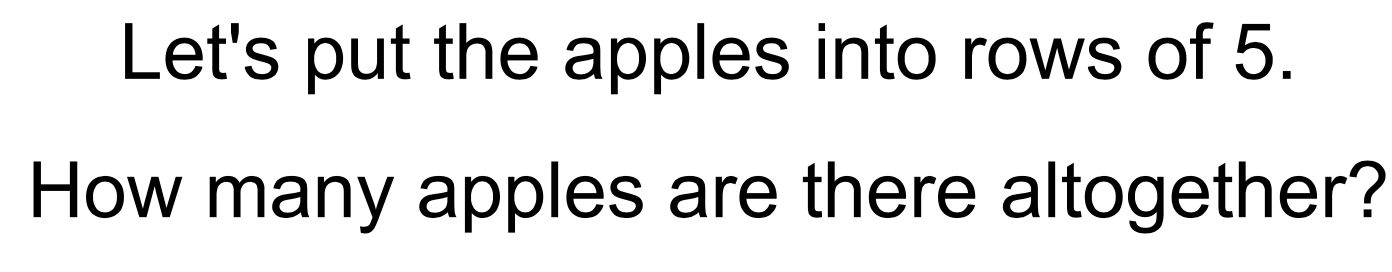 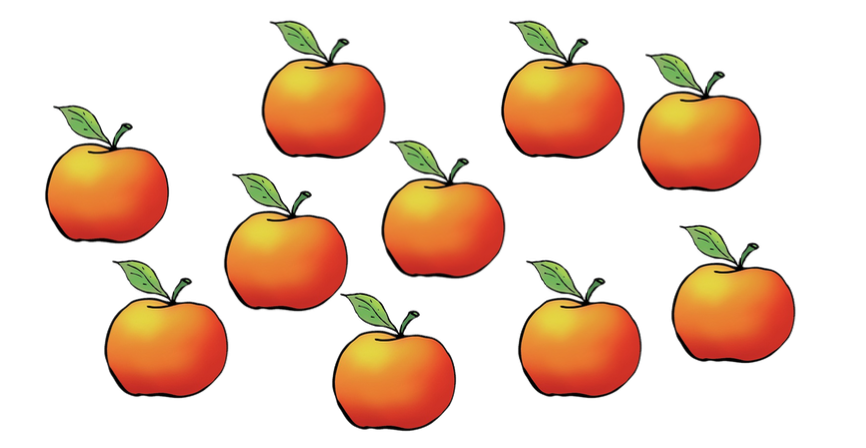 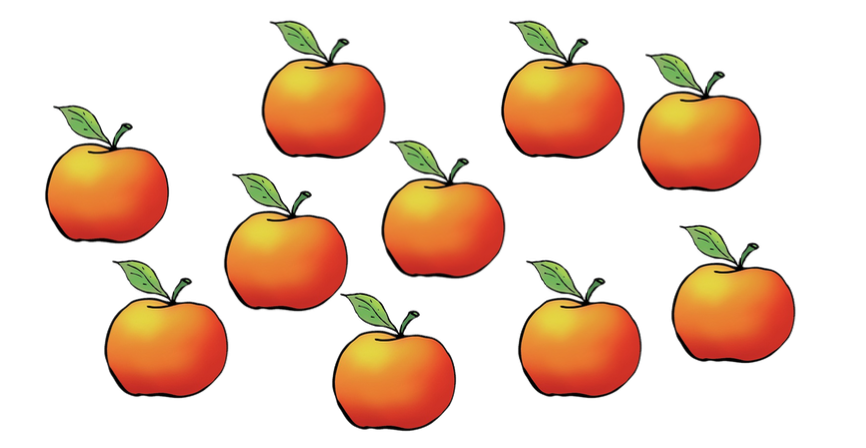 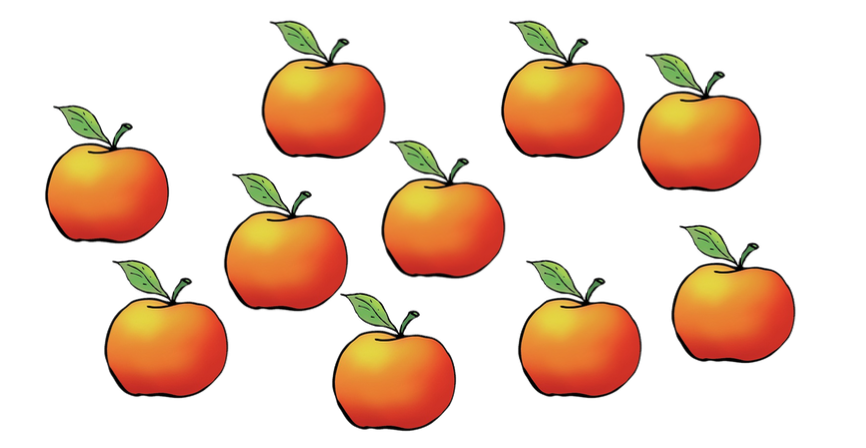 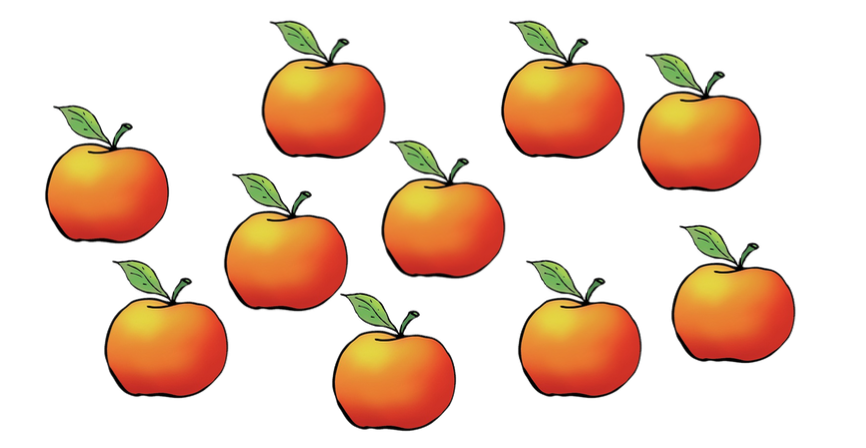 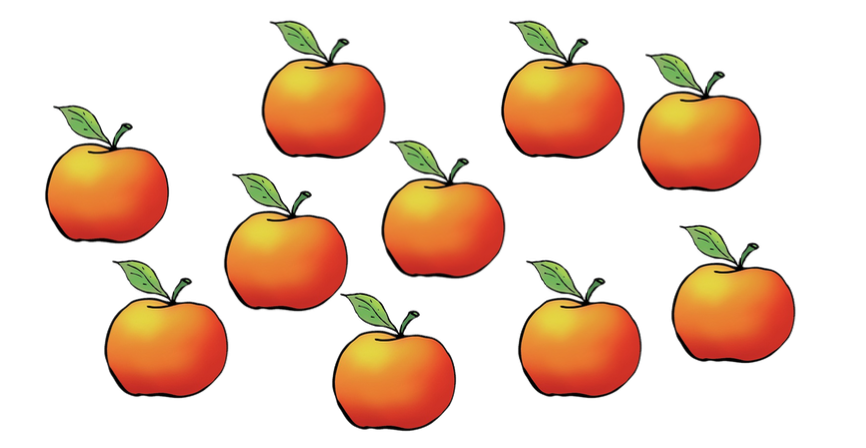 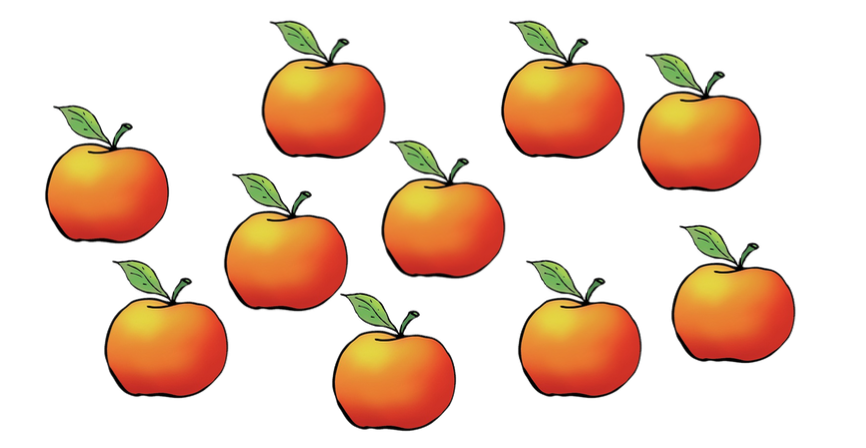 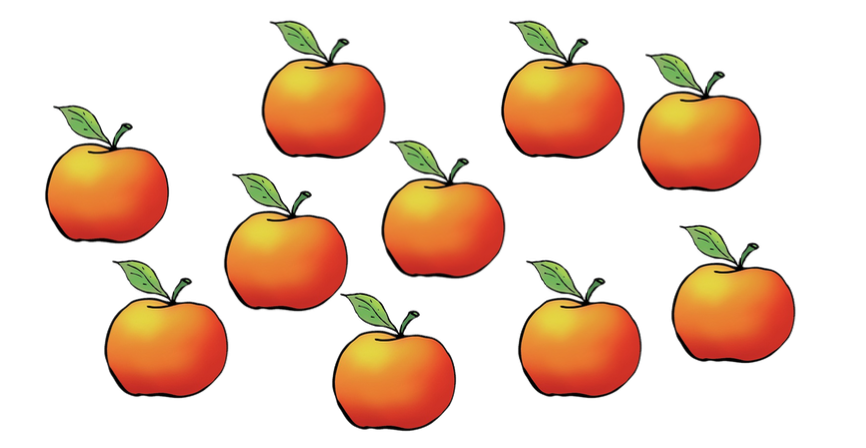 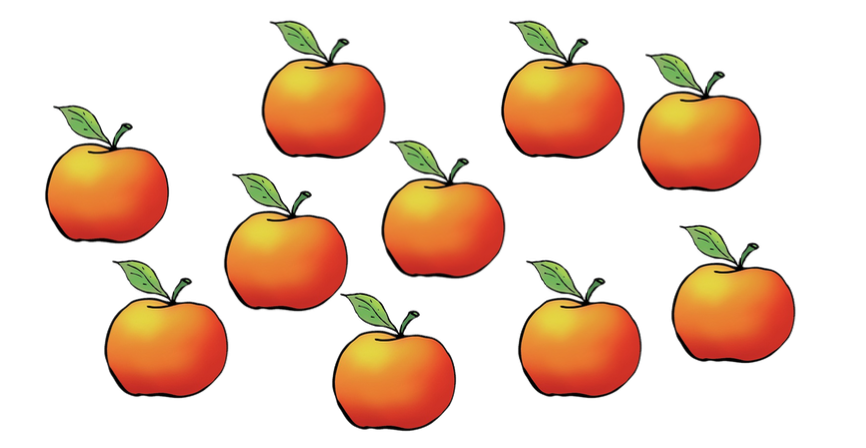 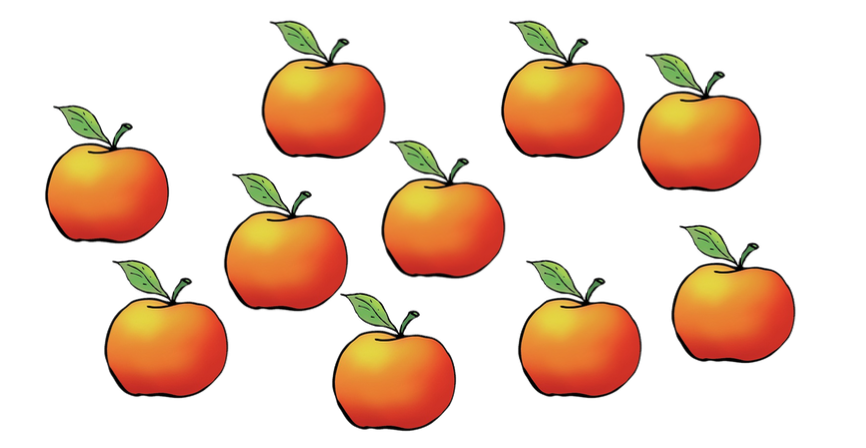 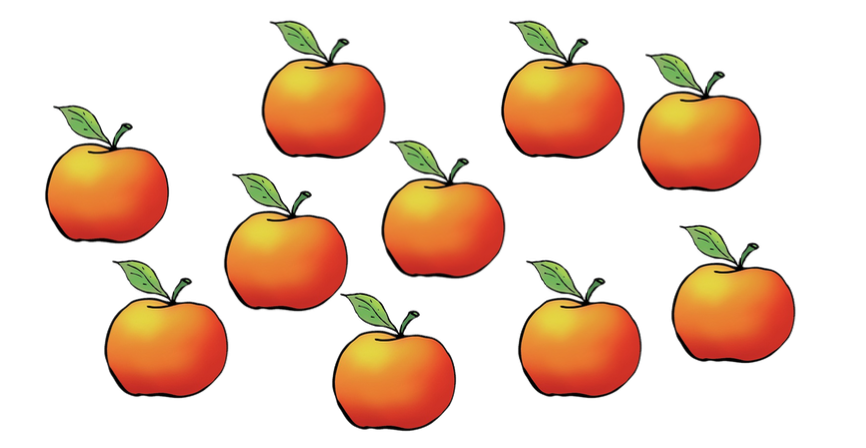 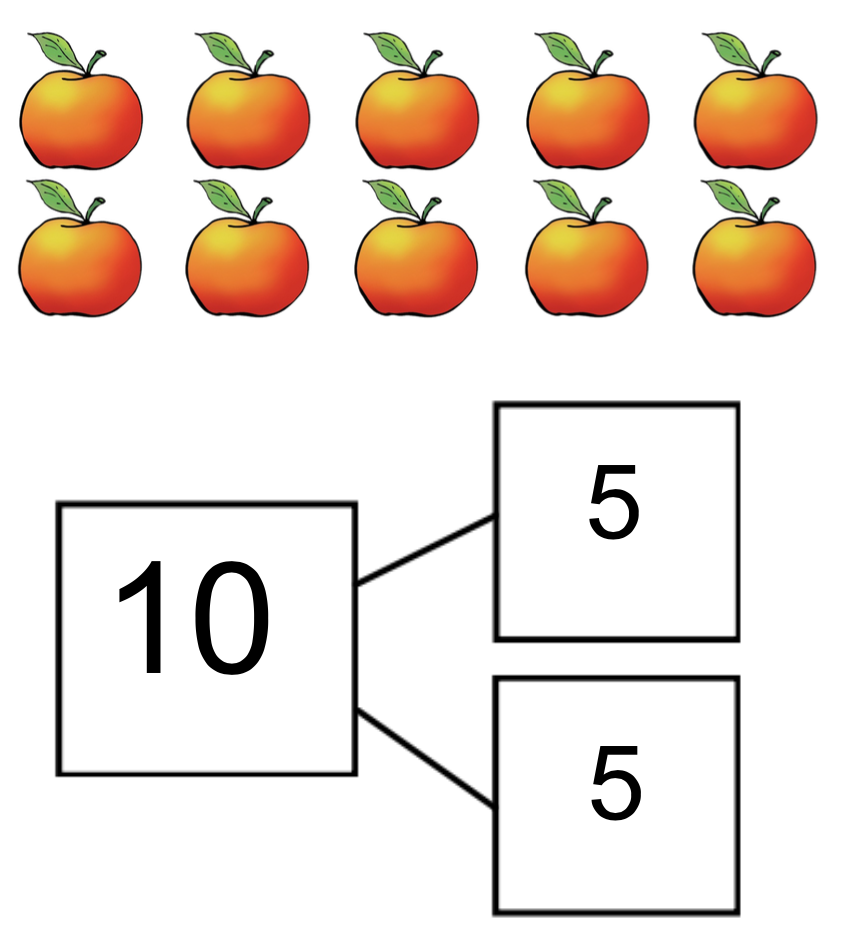 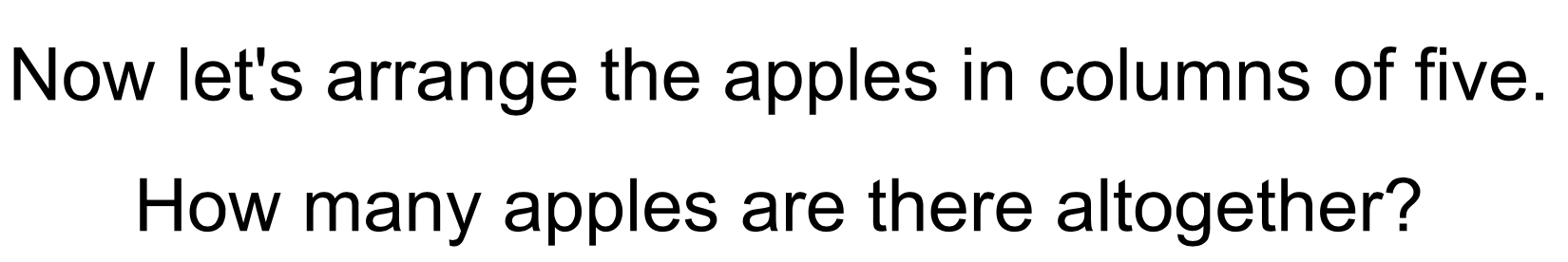 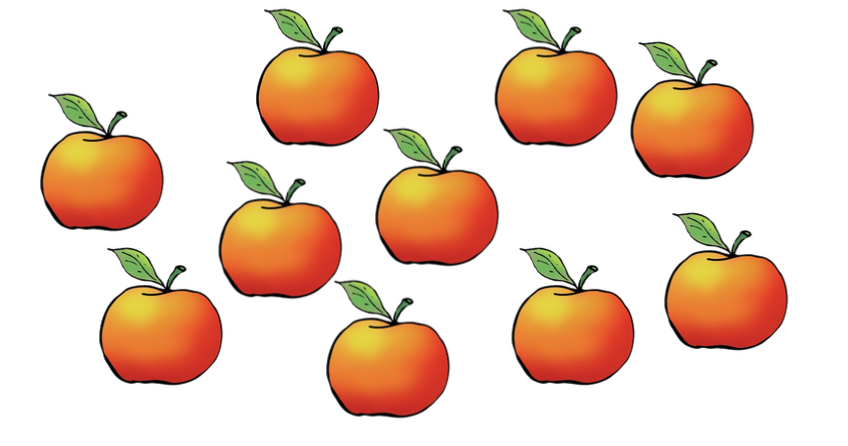 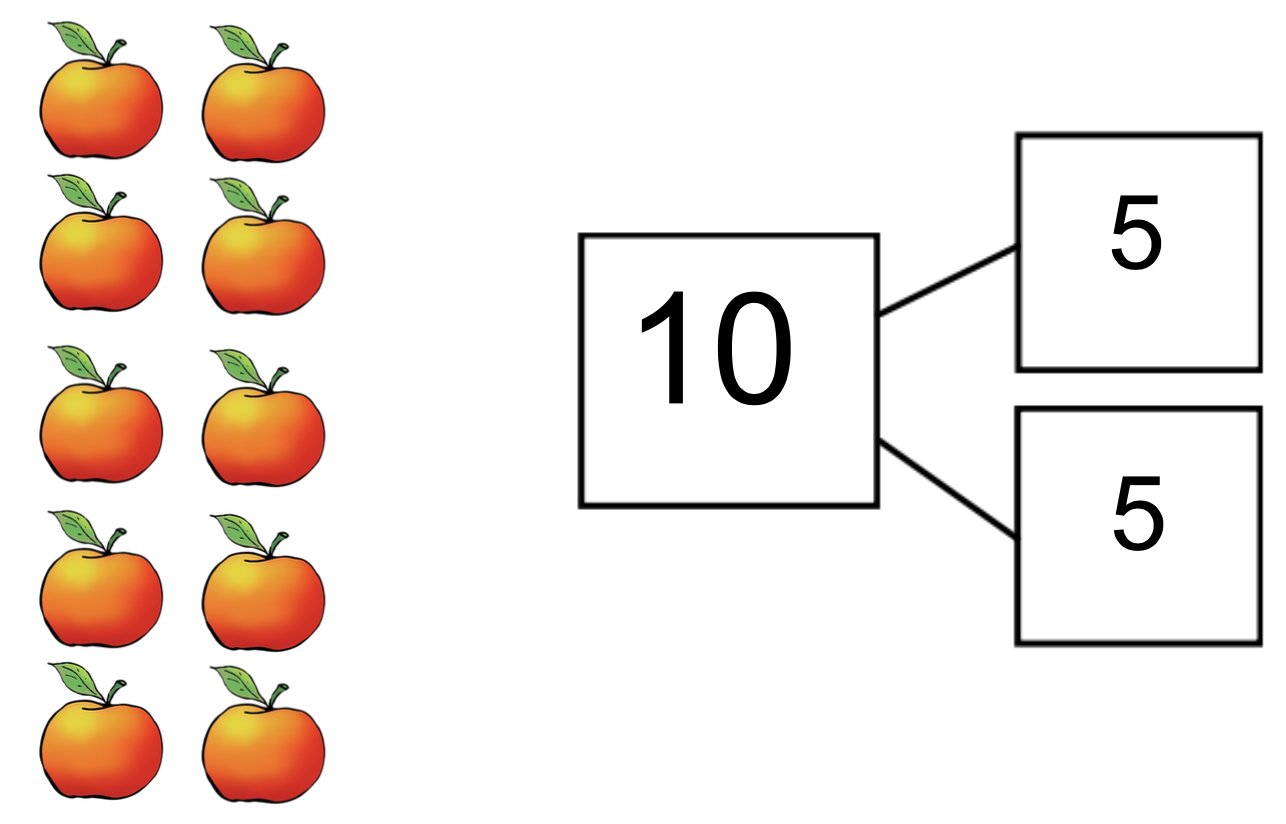 An array:

5 rows of 2.
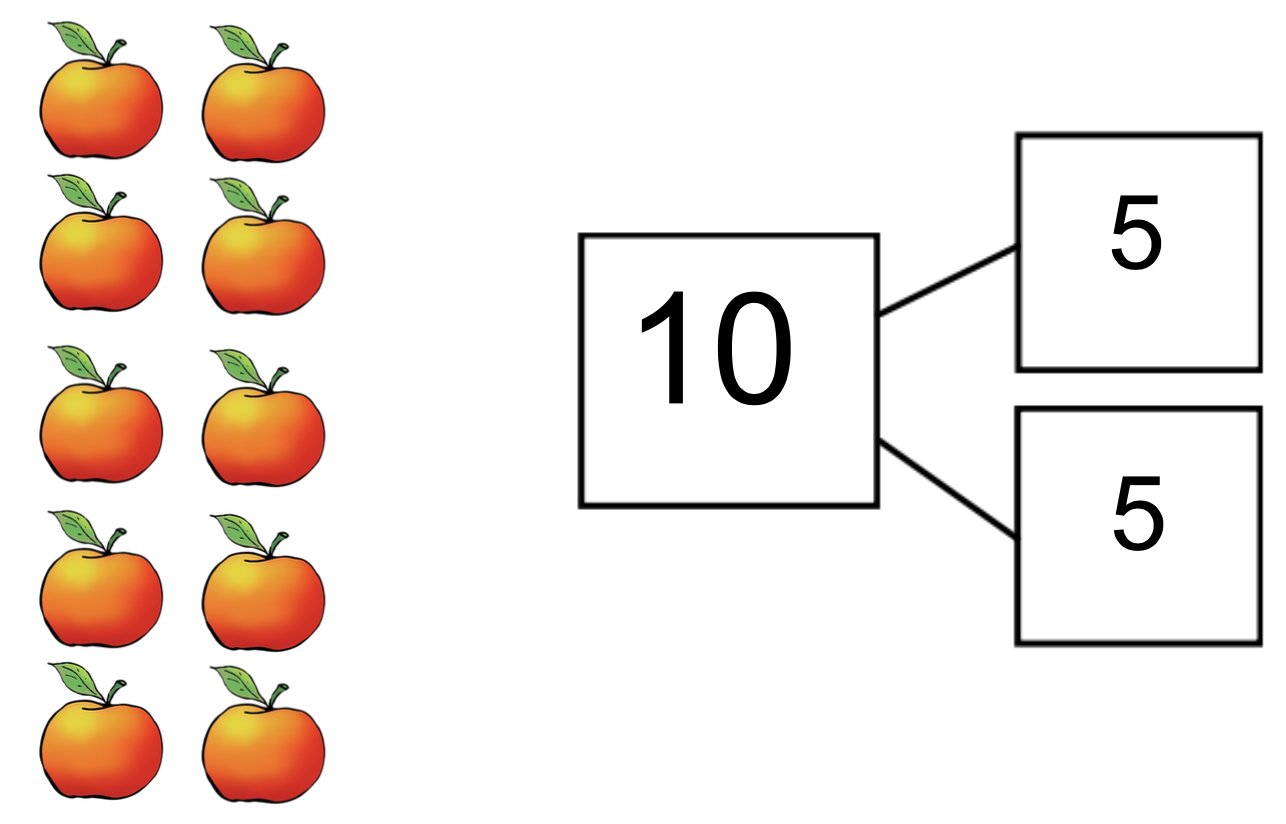 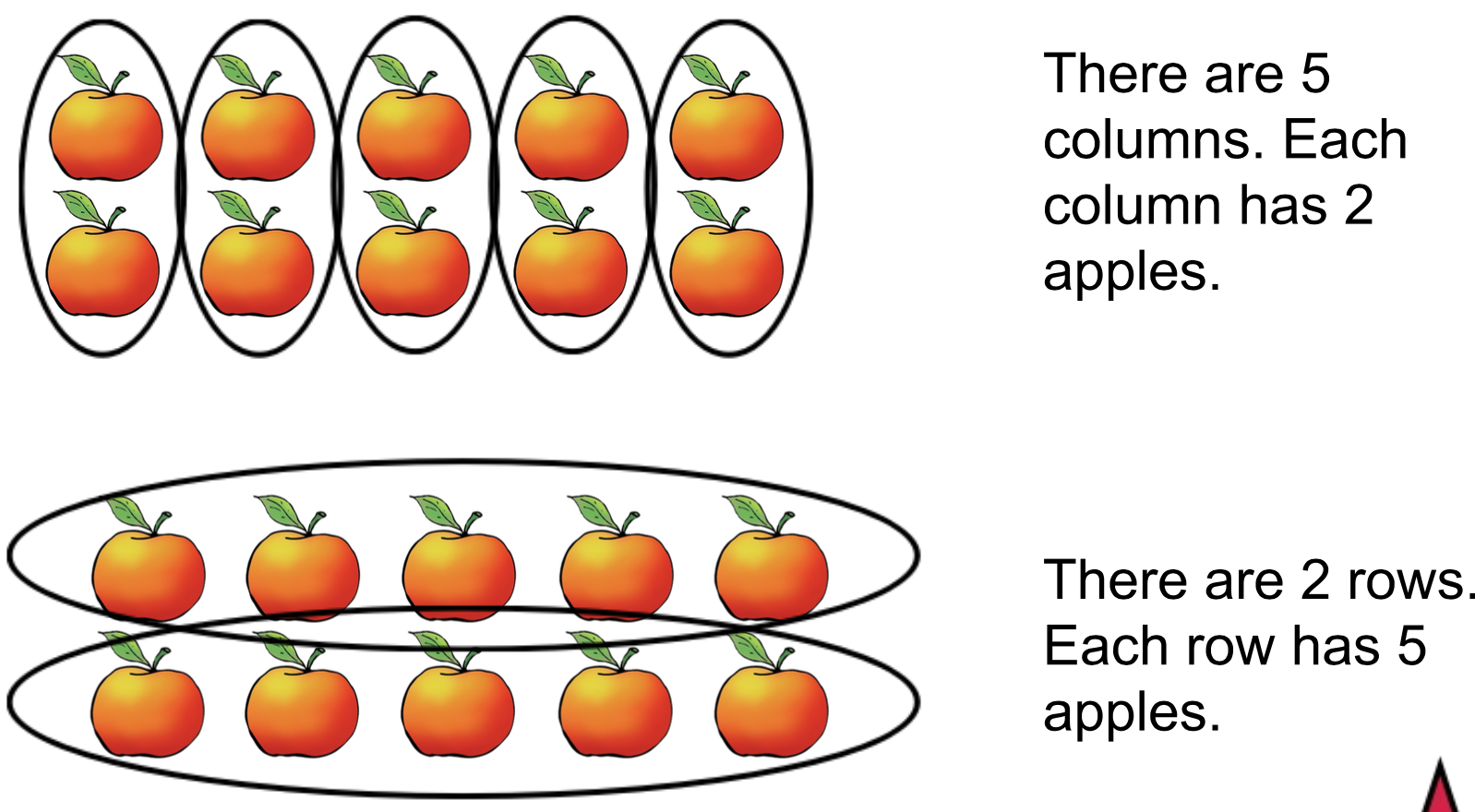 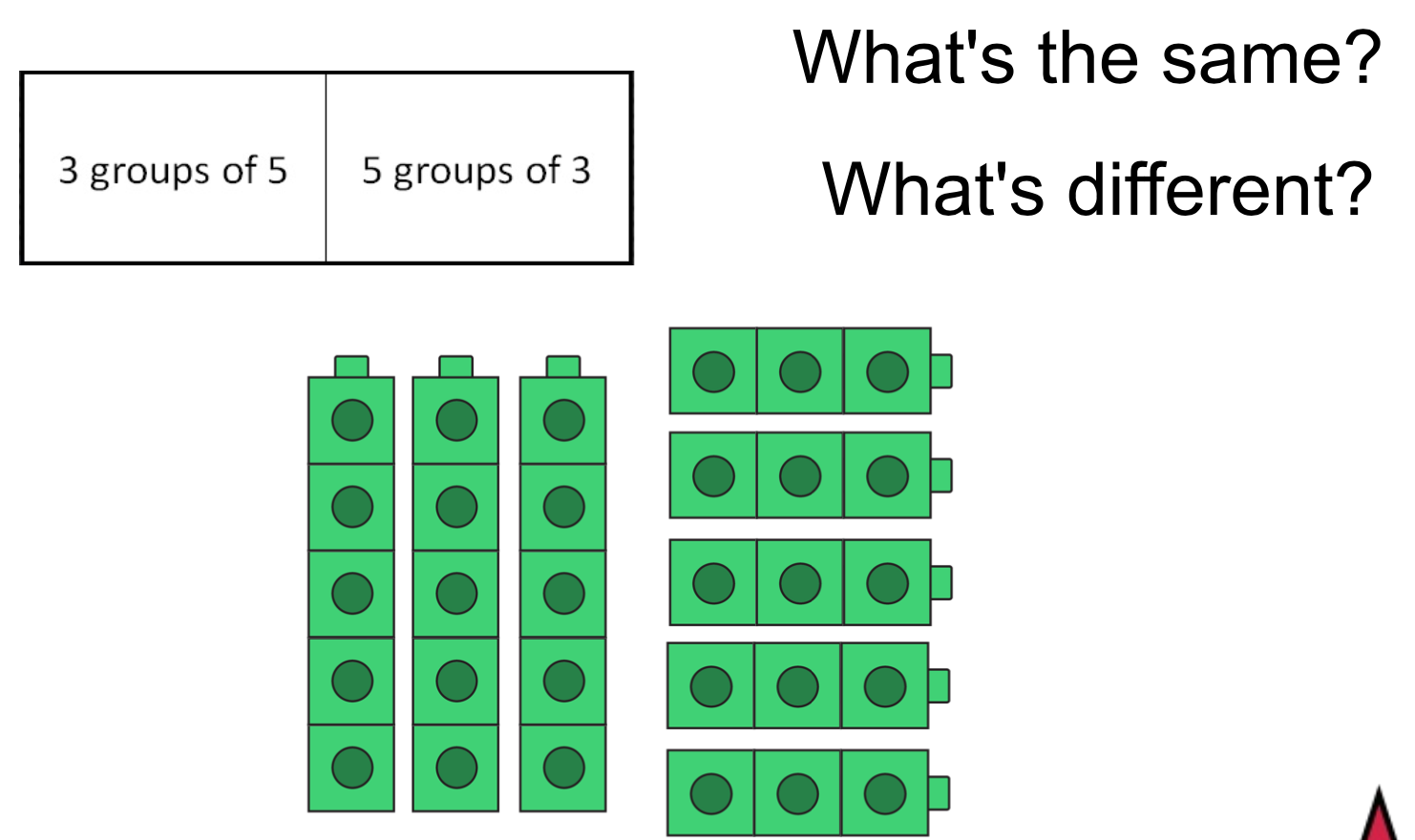 Independent Task
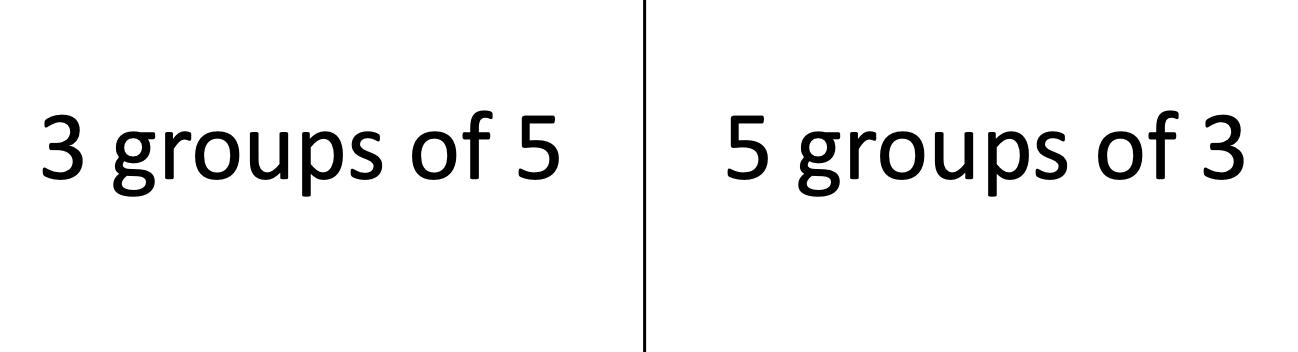 Challenge: what other arrays can you create?
Draw and then label them...
Answers
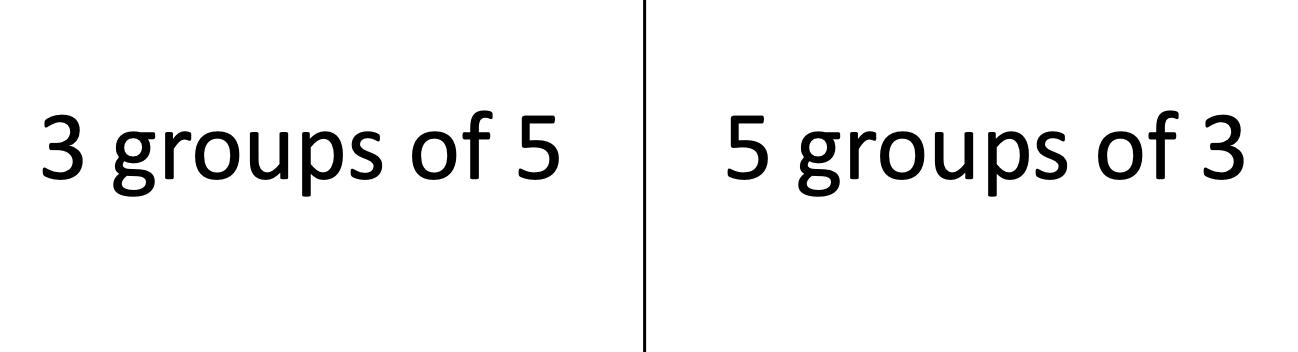 Answers
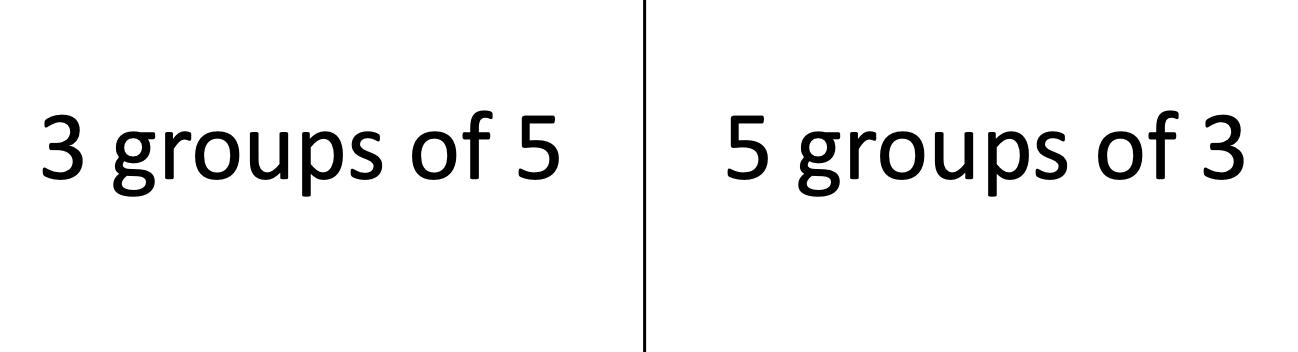 Hope you’ve had fun!
Well done for the learning today, you were fantastic mathematicians.   

Bye!